Disability as a diversity variable:Reducing researcher roadblockskick-off MEETING
March 23, 2023.
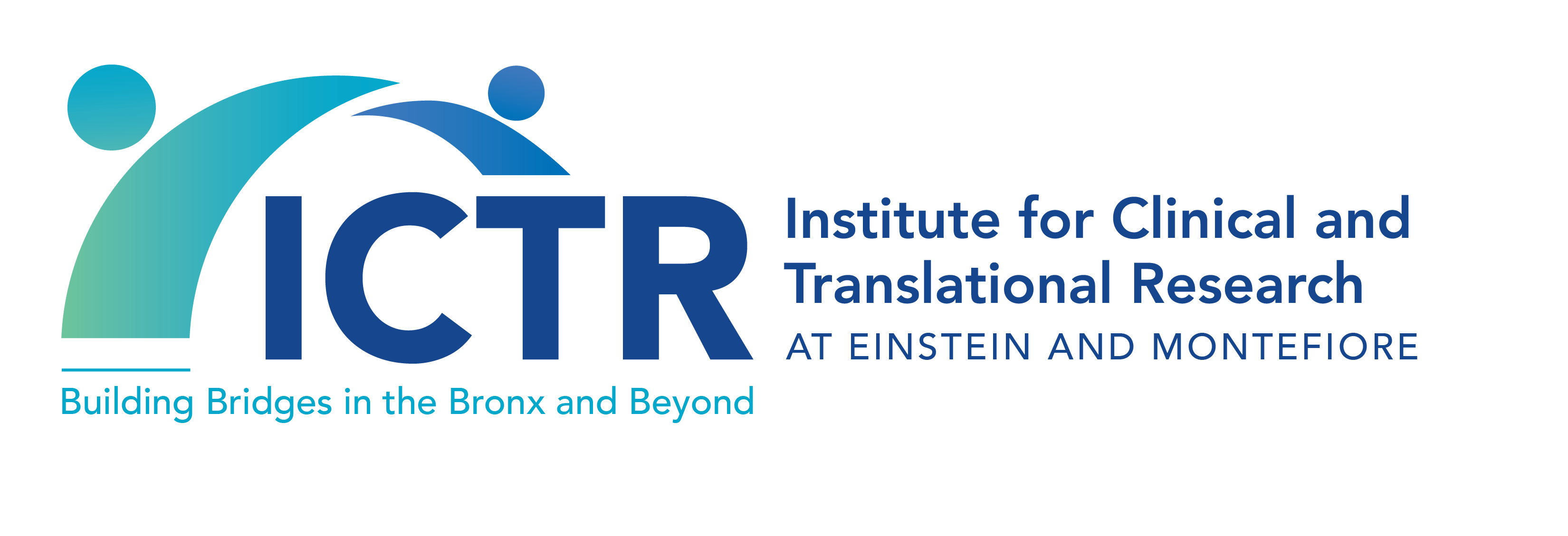 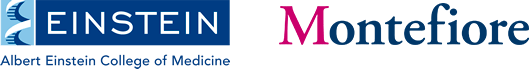 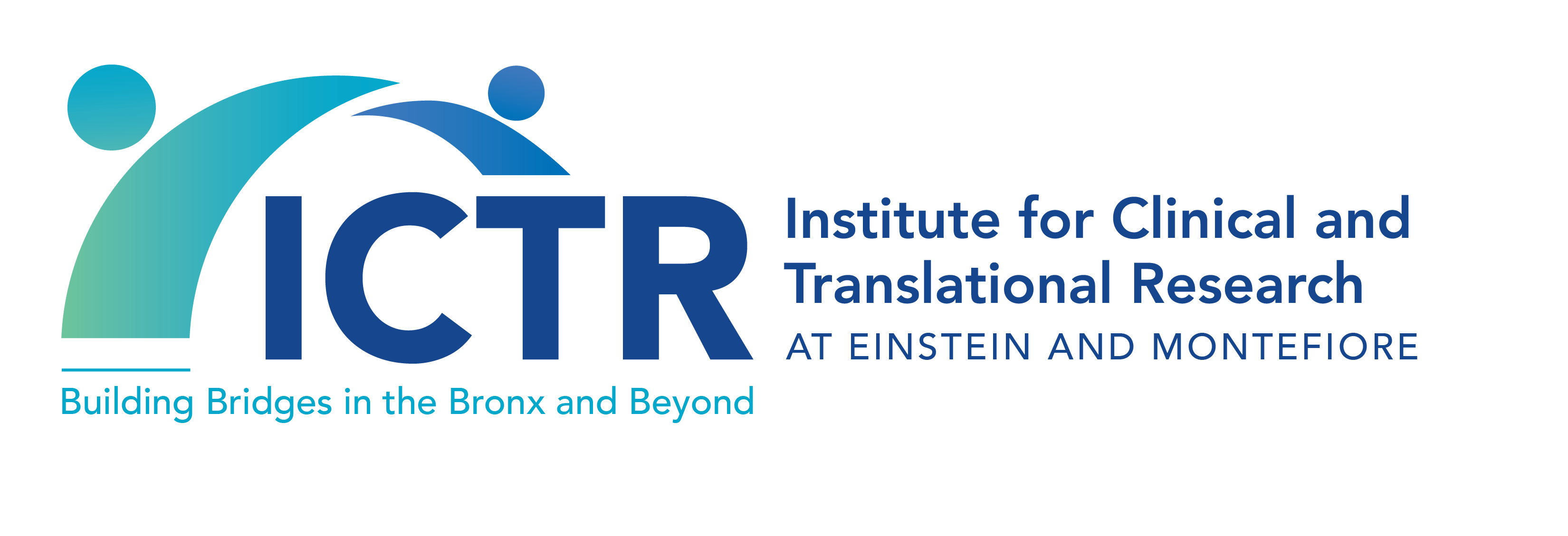 NCATS: 1UM1TR004400 (PI: Marla Keller MD & Mimi Kim ScD)
Introductions 
Have You Ever…?
Background / Rationale /Aims
Timeline
Discussion
AGENDA
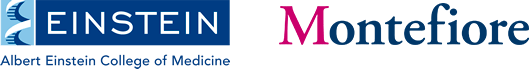 THE BIG TEN
10 US institutions with IDDRC + UCEDD + CTSA
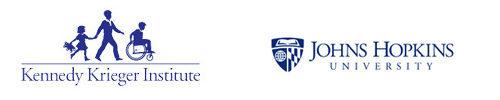 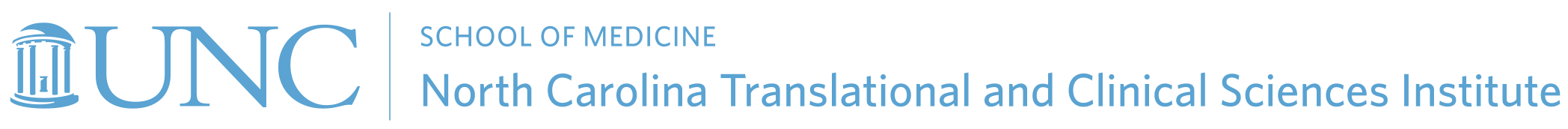 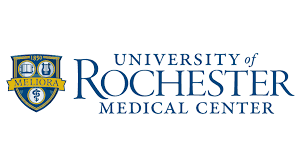 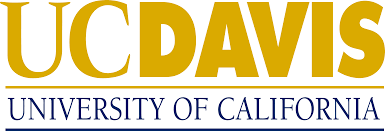 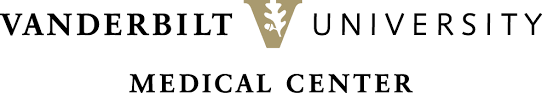 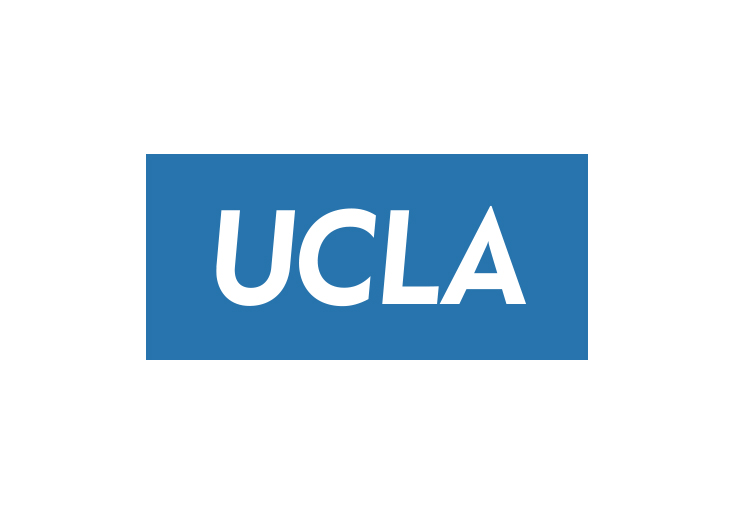 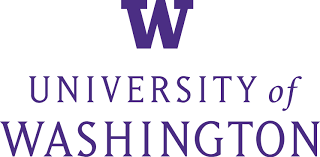 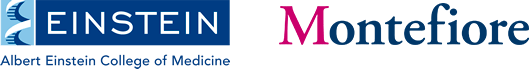 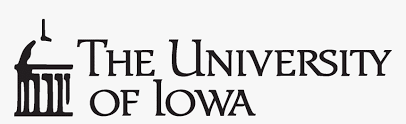 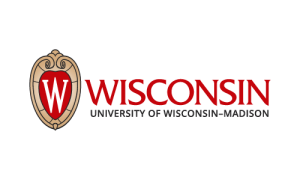 People:Karen Bonuck, PhD Project Lead &RFK UCEDD Co-director
Professor, 
Dept. of Family & Social Medicine
Dept. of Pediatrics
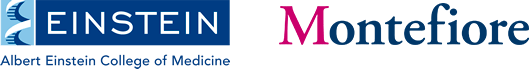 People:Joanne Siegel, LCSWRFK UCEDD Co-director
Principal Associate, 
Dept. of Pediatrics
Chair, Bronx DD Council
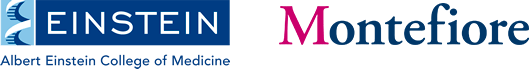 [Speaker Notes: Bio:: My passion is to support self-advocates and family members in the I/DD community in voicing their demands for access to quality health and community services, and;  to break down stereotypes and barriers to this access. In 1976, I founded the first and longest running self-advocacy group (Bronx Community Self-Advocacy Group) in New York State. I continue to work with adult self-advocates and maintain a strong working relationship with many groups and individuals in which this project will engage- both at RFK CERC, as well as at regional and national levels.]
People:Marla Keller, MDICTR Director CTSA PI
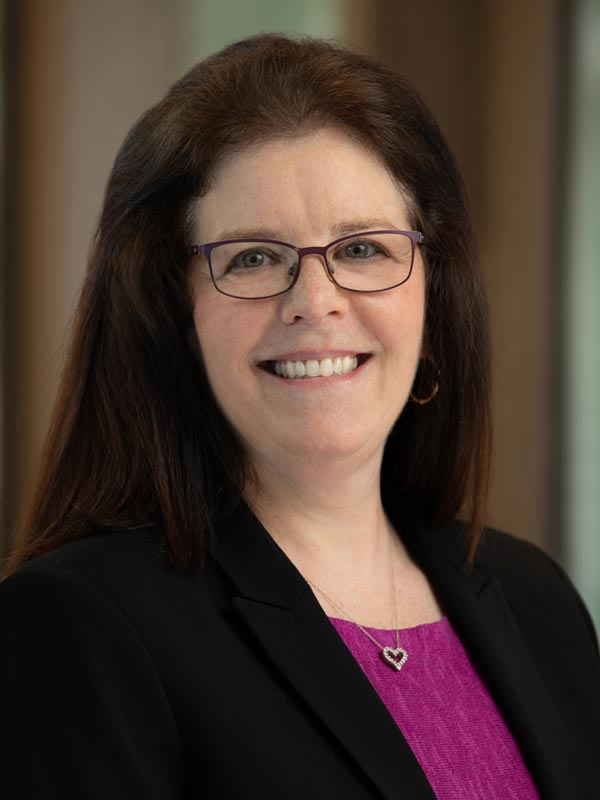 Professor, 
Dept. of Medicine (Infectious Diseases) and
Dept. of Obstetrics & Gynecology and Women’s Health
Vice Chair for Research, Department of Medicine
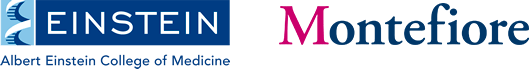 People:RFK UCEDD Self Advocates
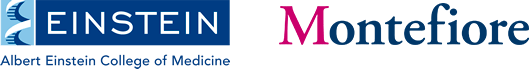 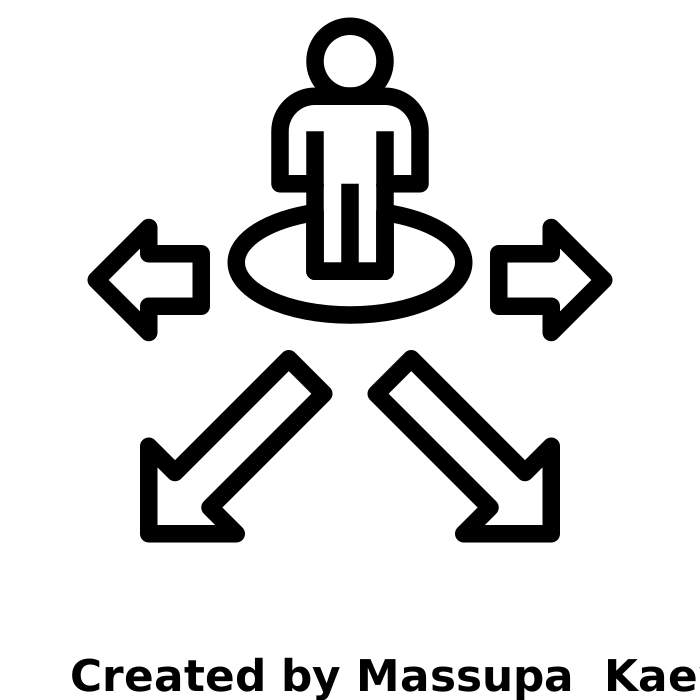 People:project director
Patrick George III, MSSR
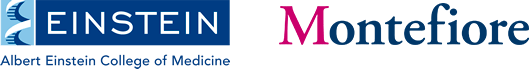 People:Vincent Siasoco, MD, MBA  RFK UCEDD: Director of Clinical ServicesRFK CERC: Director of Primary Care
Assistant Professor, 
Dept. of Family and Social Medicine 
Dept. of Pediatrics

American Academy of Developmental Medicine & Dentistry - board member

Special Olympics- Clinical Director
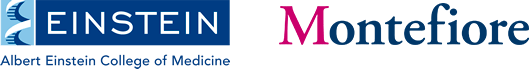 [Speaker Notes: Bio- app 1 minute; please highlight your AADMD and SO/SONY work
Role- Dr. Siasoco will serve as the project’s medical advisor on health and health care of PWDDs.  He will work with us on development and review of project measures.  He will also serve as our liaison ot AADMD to obtain their input on review of materials.]
People:Damara Gutnick, MDICTR:  Co-lead of Community Engagement Core
Associate Professor
Dept. Epidemiology & Population Health
Dept. of Family & Social Medicine
Dept. of Psychiatry & Behavioral Health

Senior Director - Office of Community & Population Health
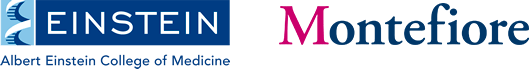 [Speaker Notes: Bio- 1 minute; please highlight your BRAID work
Role- For this project, Dr. Gutnick will apply her expertise in developing and conducting BRAID groups.  She will participate in the PWDD groups in Year 1, advise on application of the Prosci’s ADKAR® model of change (“the last person in this hotel room re-used their towel)  to study measures and BRAID groups. She will also participate in data analysis and preparation of manuscripts.]
People:Beth Malow, MD, MSICTR:  Co-lead of Community Engagement Core
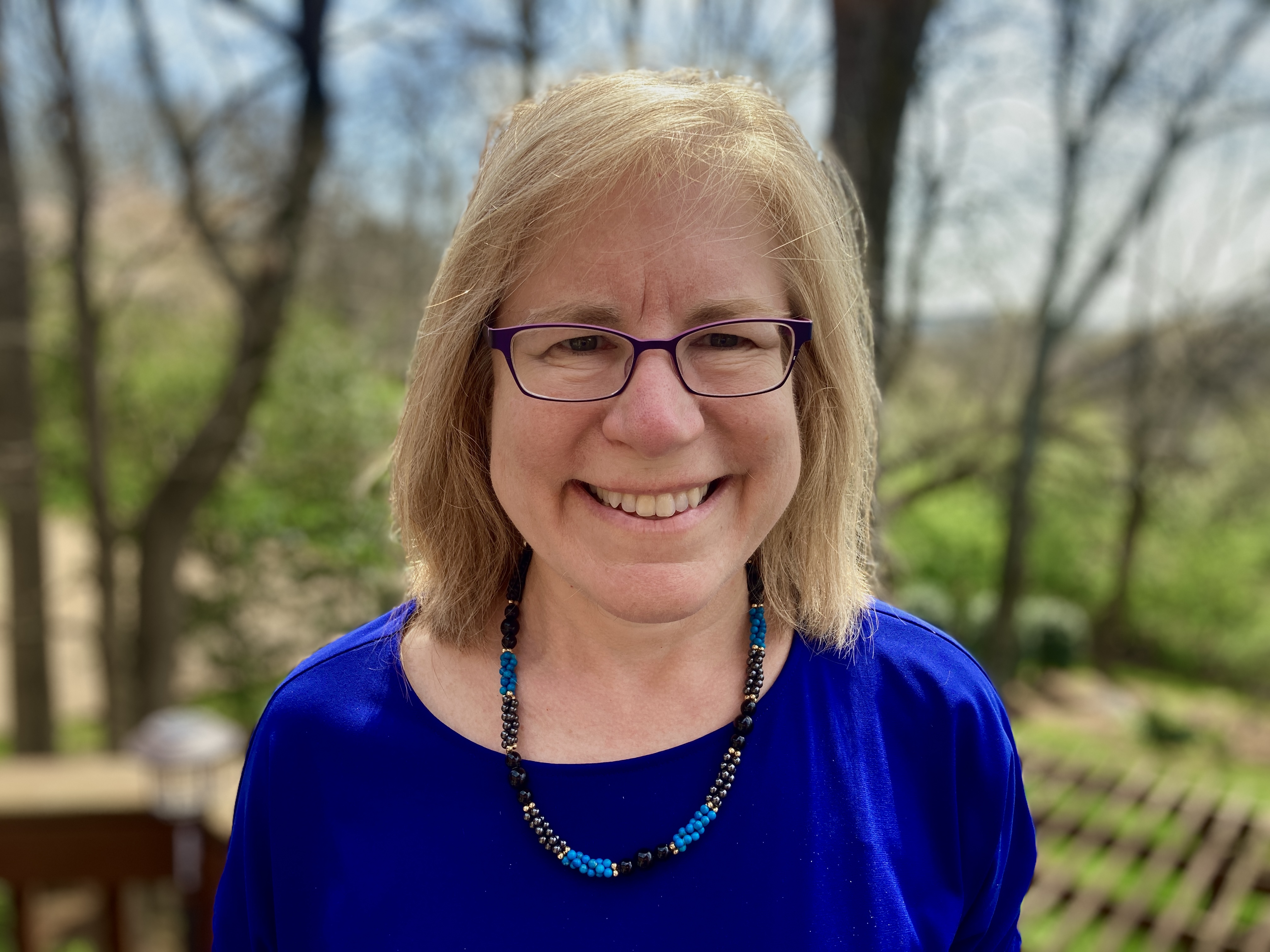 Professor, 
Dept of Neurology
Dept. of Pediatrics

Burry Chair in Cognitive Childhood Development

Director - Vanderbilt Sleep Disorders Division
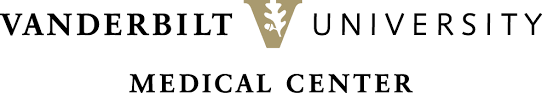 [Speaker Notes: Bio- app 1 minute- please highlight your ECHO work
Role- Dr. Malow will share her experiences from her current ECHO work engaging Parent and Self Advocates, researchers and clinicians to build capacity for patient-centered outcomes research.  As a member of the core team she will work with us on developing and reviewing project materials and recruitment processes.]
Institutes for Clinical and Translational Research (ICTR)
> 50 NCATS funded CTSA research hubs support infrastructure / cores
Improve efficiency & effectiveness of clinical translation from: bench > human study > medical practice implementation > community health dissemination 

Intellectual and Developmental Disabilities Research Centers (IDDRC)
15 NICHD-funded IDDRCs  aim is to prevent and/or ameliorate IDD
Supports research & training infrastructure for scientists & clinicians
Studies range from animal models to translational and clinical investigations

University Centers for Excellence in Developmental Disabilities (UCEDD)
Established in federal law, the nation’s 68 UCEDDs aim to increase PWDDs independence, productivity, and integration into the community 
Four-fold mission: training, community services, research & information dissemination
Accomplish mission via: advocacy, capacity-building & systems change.
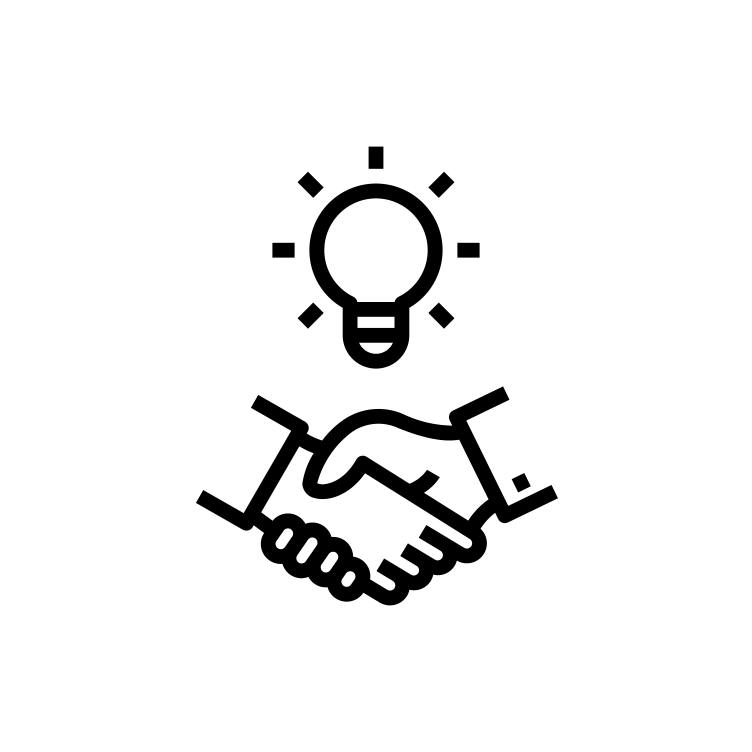 3 key dd programs
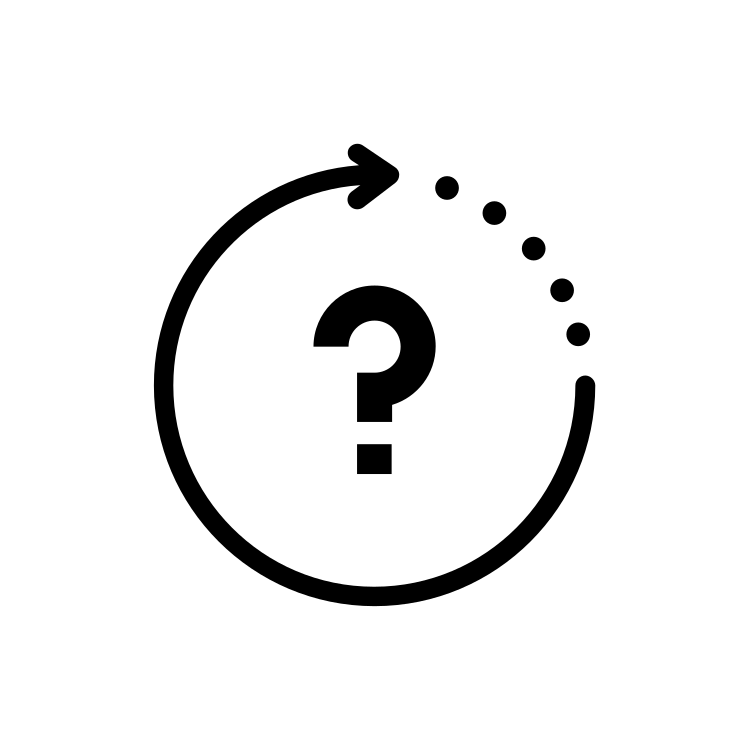 Engaged with your institution’s IDDRC?
YES	-	NO -   NOT SURE
(write in chat how)

2) Engaged with your institution’s UCEDD?
YES	-	NO -   NOT SURE
(write in chat how)

3) Considered adults with developmental or other
 disabilities in designing research?
YES	-	NO -   NOT SURE
(write in chat how)
ICTRsHave  you  ever…?
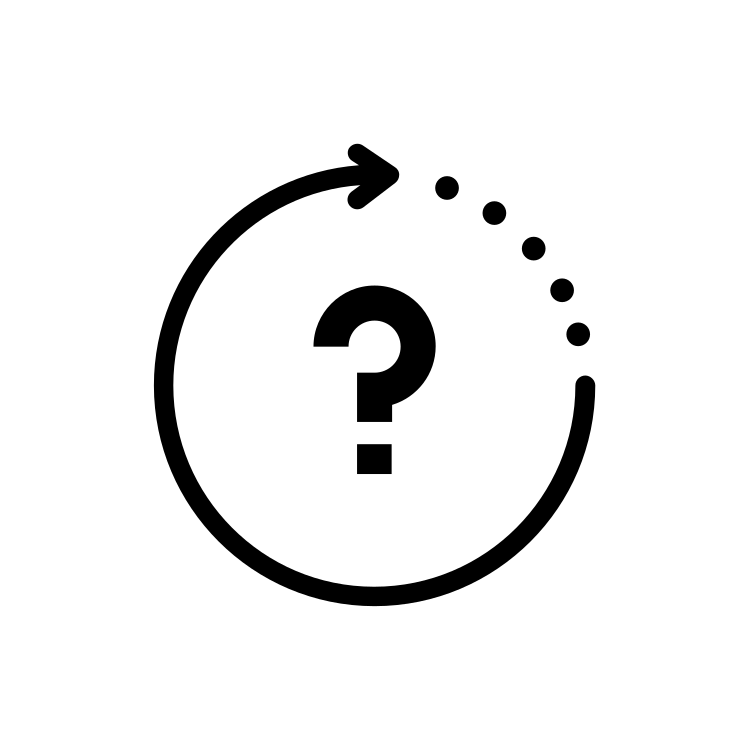 Engaged with your institution’s ICTR?
YES	-	NO -   NOT SURE
(write in chat how)

2) Engaged with your institution’s IDDRC?
YES	-	NO -   NOT SURE
(write in chat how)

3) Heard another person w developmental or other
 disability say “someone should study XYZ?”
YES	-	NO -   NOT SURE
(write in chat how)
uceddsHave  you ever…?
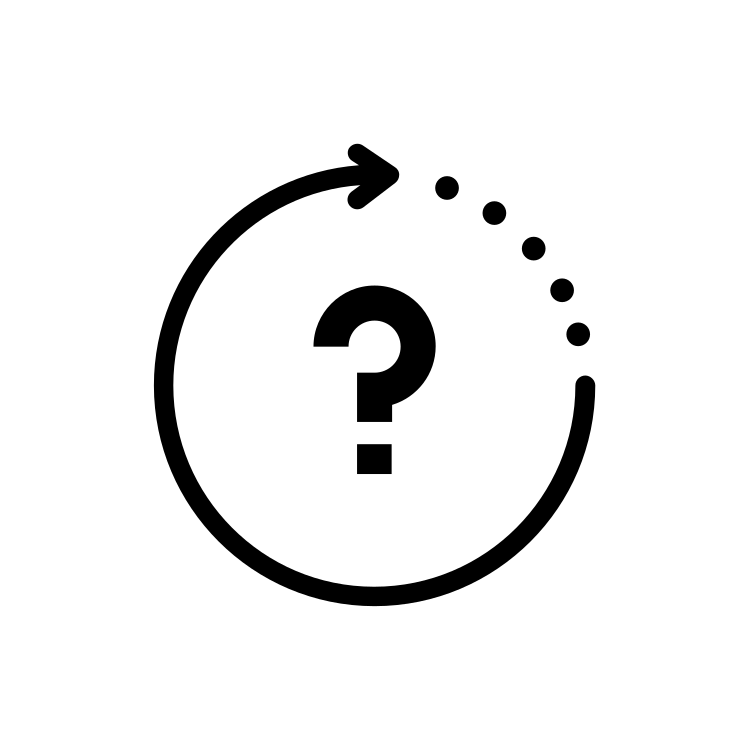 Engaged with your institution’s ICTR?
YES	-	NO -   NOT SURE
(write in chat how)


2) Engaged with your institution’s UCEDD?
YES	-	NO -   NOT SURE
(write in chat how)
iddrcsHave  you ever…?
[Speaker Notes: Summarize what this means for collaborations]
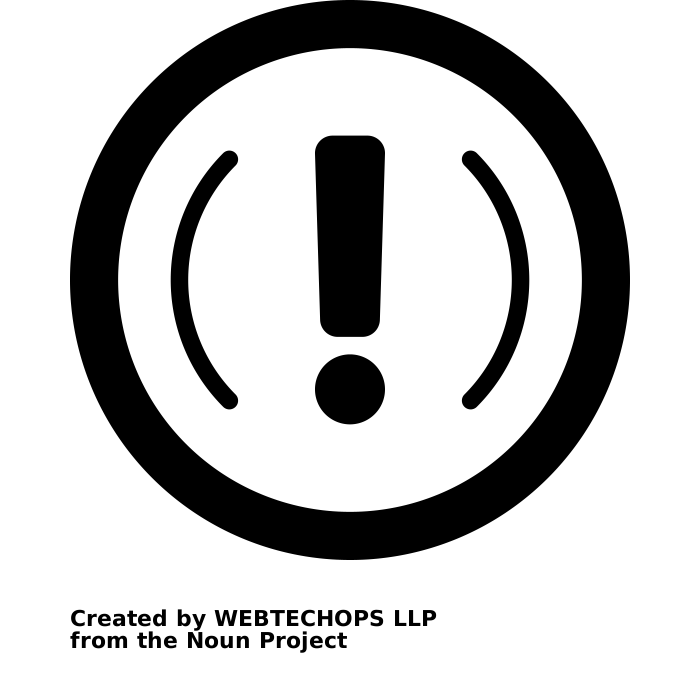 INNOVATION – IMPACT
Equity & Intersectionality 
Expand notion of equity in who benefits from NIH research beyond sex/gender, race, ethnicity and age 
Disability disparities are exacerbated by race/ethnic disparities
Researcher Focus
Builds on parallel portfolio of recent Patient-Centered Outcomes Research Institute (PCORI) projects
PWDDs perceptions and focus on adult PWDDs
Most adult PWDDs have capacity to consent
Focus: health conditions experienced by PWDDs-- not DD dx or its related functional impacts—e.g., physical and mental health conditions (e.g., diabetes, heart disease, obesity) with genetic and environmental links to DD
[Speaker Notes: 1 in 6 children have a DD…all of these children grow up
Seeing this in clinical care- dire lack of services & providers equipped to care for DD
Part of this “neglect” really is reflected in the lack of data on the true prevalence of DDs among adults- but est. app 2-4%]
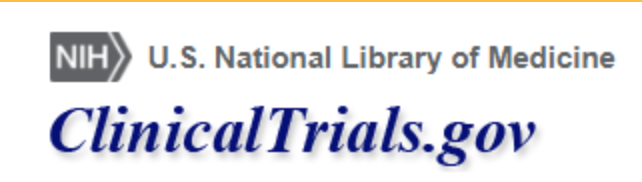 disparity #s in DD Research
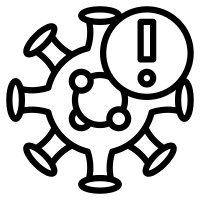 3/2022
[Speaker Notes: These are the conditions that PWDDs experience at 2-4 times the rate as adults w/o DD]
Background
Knowledge, attitudes, biases and perceptions (KABP) of barriers and facilitators are modifiable roadblocks to including PWDDs in research
The intersectionality of disability, race, and ethnicity in compounds disparities /harms of being underrepresented
PWDDs are underrepresented 
in research
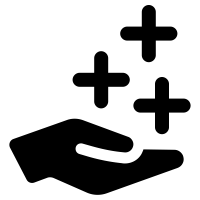 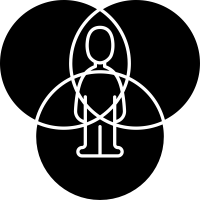 Prevalence of adults w DD in  US will rise
Recognition of health disparities for people with disabilities (PWDs) lags
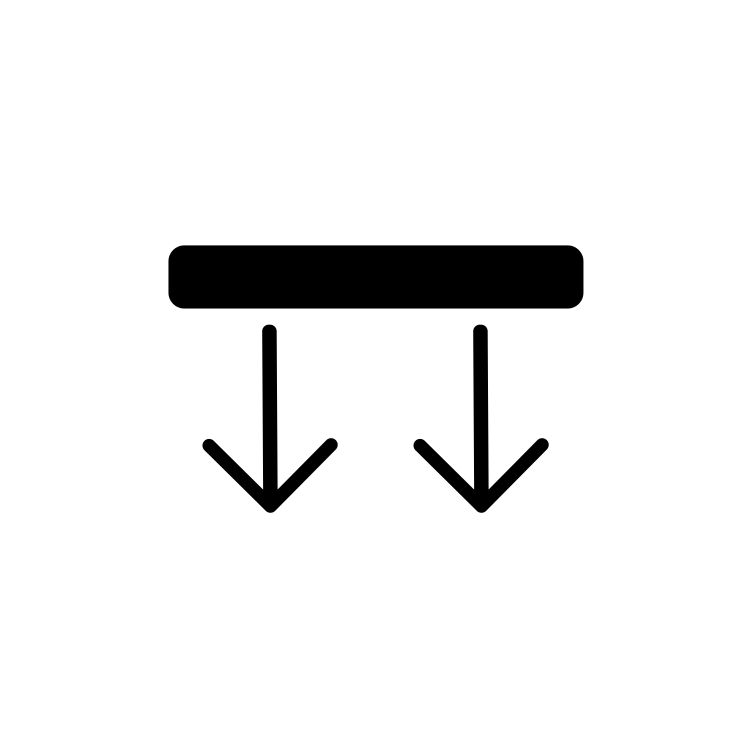 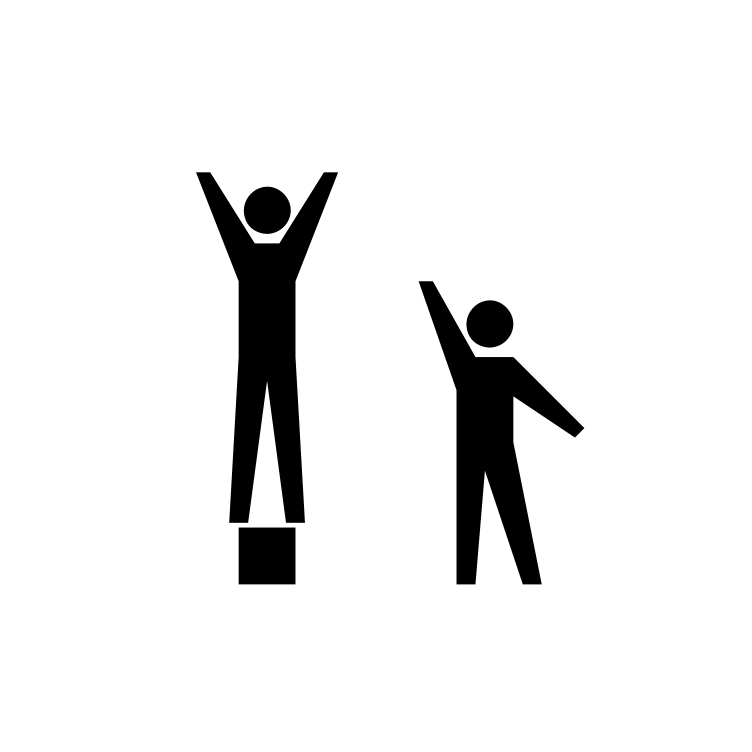 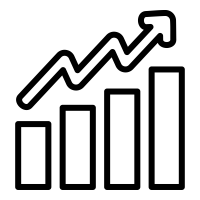 [Speaker Notes: PWDD have higher rates of heart disease, obesity, diabet]
Aim 1
Engage PWDDs + KABP Survey
N= 200
Aim 2
BRAID Circles + Investigator Group
Develop Module Content
Aim 3
RCT:       N= 350
T0 (pre)   T1 (post)   T2 (3m FU)
AIMS overview
Aim #1 (Year 1)
Measure investigator and research team knowledge, attitudes, biases and perceptions
Aim #2. (Year 2)
Co-design training on researcher-level factors that contribute to PWDDs’ underrepresentation in research.  BRAID Circles.
Aim #3 (Year 3)
Conduct randomized controlled trial (RCT) of learning module
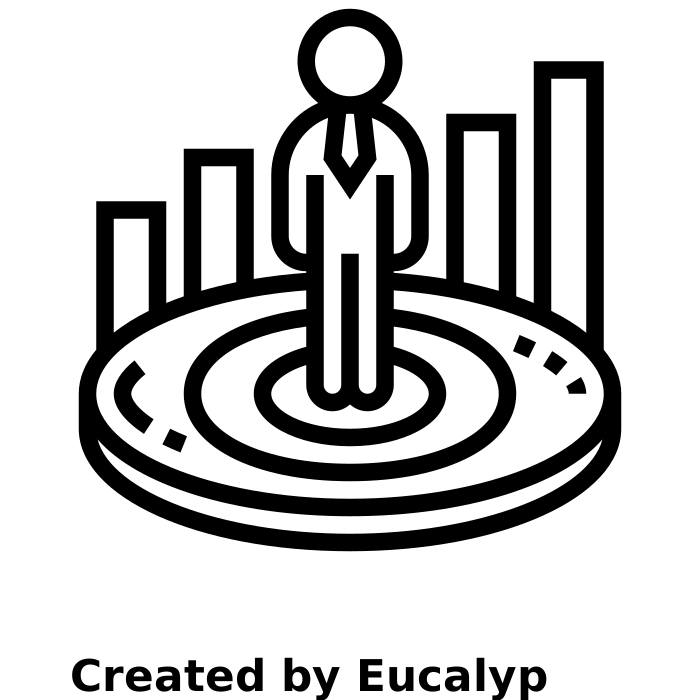 Aim 1
Engage PWDDs + KABP Survey
N= 200
Aim 2
BRAID Circles + Investigator Group
Develop Module Content
Aim 3
RCT:       N= 350
T0 (pre)   T1 (post)   T2 (3m FU)
Disability as a diversity variable:Reducing researcher roadblocks.  (d2/r3)
Aim #1 (Year 1)
Measure investigator and research team knowledge, attitudes, biases and perceptions
Aim #2. (Year 2)
Co-design training on researcher-level factors that contribute to PWDDs’ underrepresentation in research.  BRAID Circles.
Aim #3 (Year 3)
Conduct randomized controlled trial (RCT) of learning module
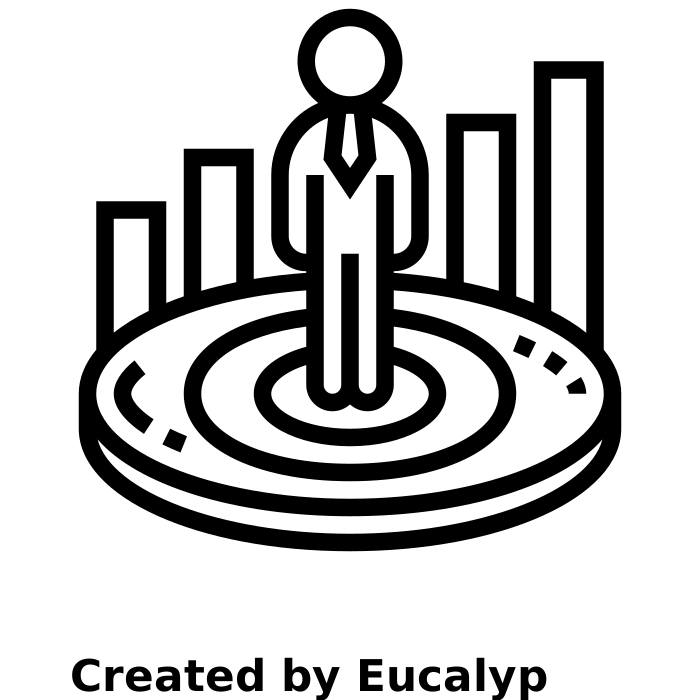 Measure researcher knowledge, attitudes, biases, & perceptions
Recruitment network
Local PWDDs to develop vignettes
Big 10 PWDDs to ID non-profits for study incentive
Recruit researchers: conduct surveys
Measures (“KABP”)
Knowledge- TBD
Attitude- WHO
Bias- IATs
Perceived barriers-TBD / adapt U Wash
Analyze Surveys; PWDDs Review
Aim #1
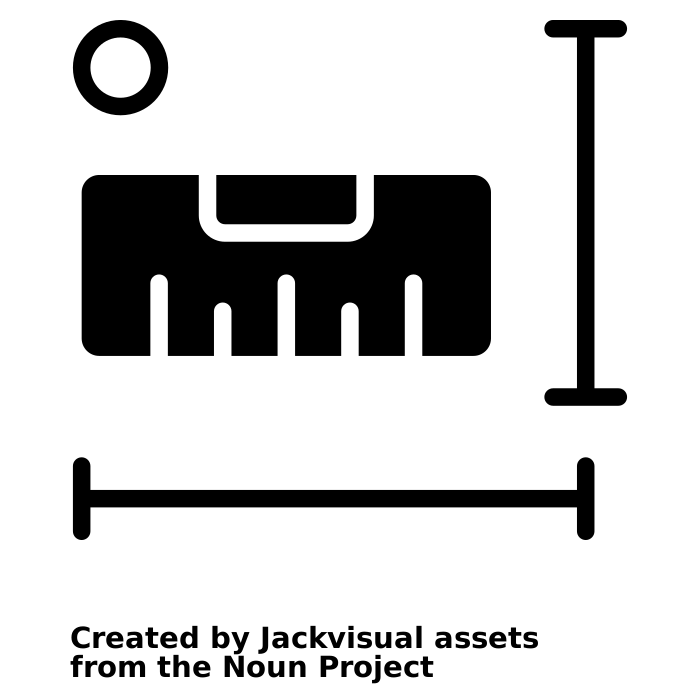 Aim 1
Engage PWDDs + KABP Survey
N= 200
[Speaker Notes: Knowledge items- TBD some drawn from our prior work evaluating an I/DD curriculum to 2nd year medical students at Einstein
Attitudes- WHO Attitudes to Disability Scale
Bias- Implicit Assocation Tests: general disability and ID
Perceptions- TBD- Few studies exist on researcher-level barriers to including diverse participants.75,90,91 In the above University of Wisconsin CTSA study there was a disconnect between researchers’ abstract belief in the importance of racial and ethnic diversity in research vs. in their own work (87% vs. 38%). Time, money, anxiety and discomfort were viewed as “costs” to inclusivity.92,75 We will adapt that study’s items on: importance of enrolling [PWDDs], staff training on [PWDD] recruitment/retention, perceived barriers to recruiting/retaining [PWDDs] due to their distrust or negative view of research, etc. We will create new items, informed by emerging work39 on topics e.g., adaptive study designs, multiple formats, disability sensitivity skills (i.e., brief video93).]
Co-design training on researcher-level factors that contribute to PWDDs’ underrepresentation in research
Recruit and Convene 2 BRAID Circles of PWDDs (12-20) and Investigators (20)
Diabetes + ??
Recruit and Convene 1 Investigator Group
Analysis
ID themes / content for interactive eLearning educational intervention (Aim 3)
Aim #2
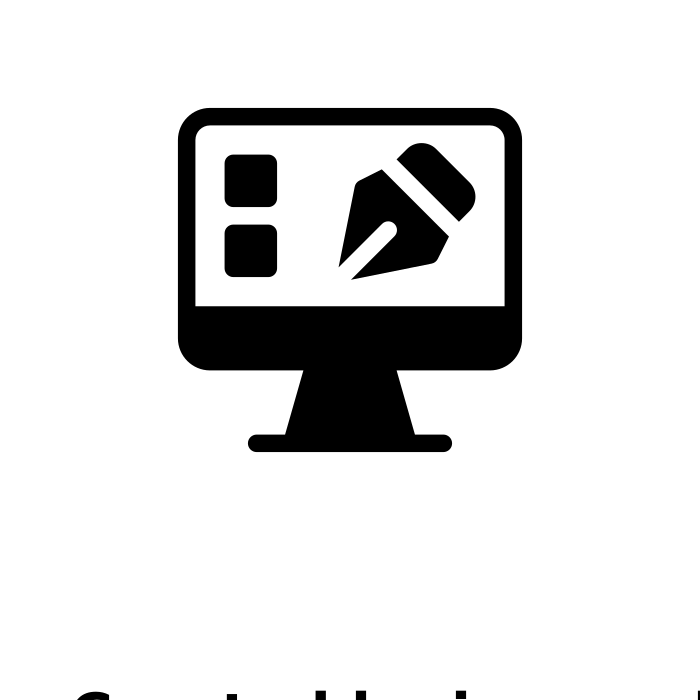 BRAID Circles + Investigator Group
Develop Module Content
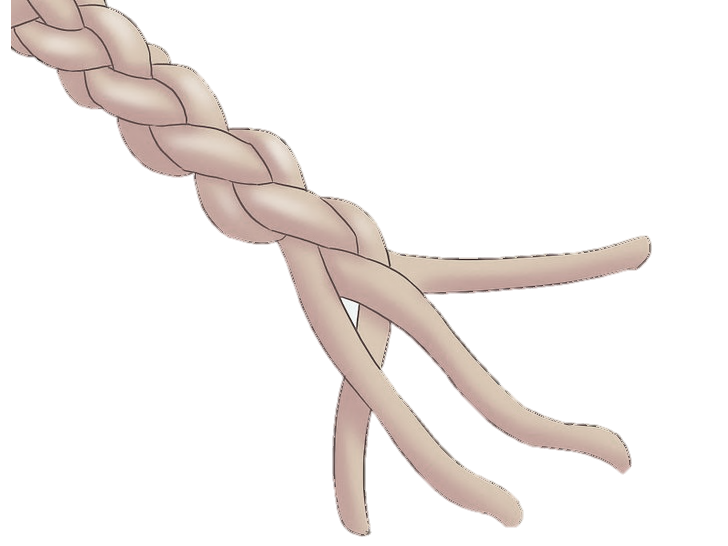 BRIDGING RESEARCH, ACCURATE INFORMATION and DIALOGUE about Science and Clinical Trials (BRAID-CT)
4
3
2
1
ACTIVATED BRAID 
CIRCUIT
Bring Science to the CODESIGN Conversation
INPUT
 Elicit Community Concerns
OUTPUT 
Provide Accurate Information that Addresses WMTY
Share  Accurate Information that Addresses Community Concerns
INPUT
Provide Accurate Information
SCIENTIFIC & CLINICAL RESPONSE LOOP
PROCESS Community Feedback
Identify Questions that Scientists have for the Community
Diversity in Clinical Trials
Identify Resistance & Explanatory Models
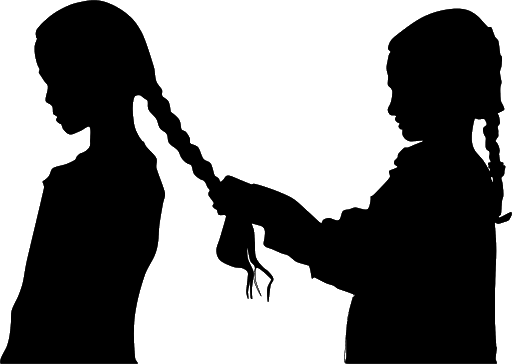 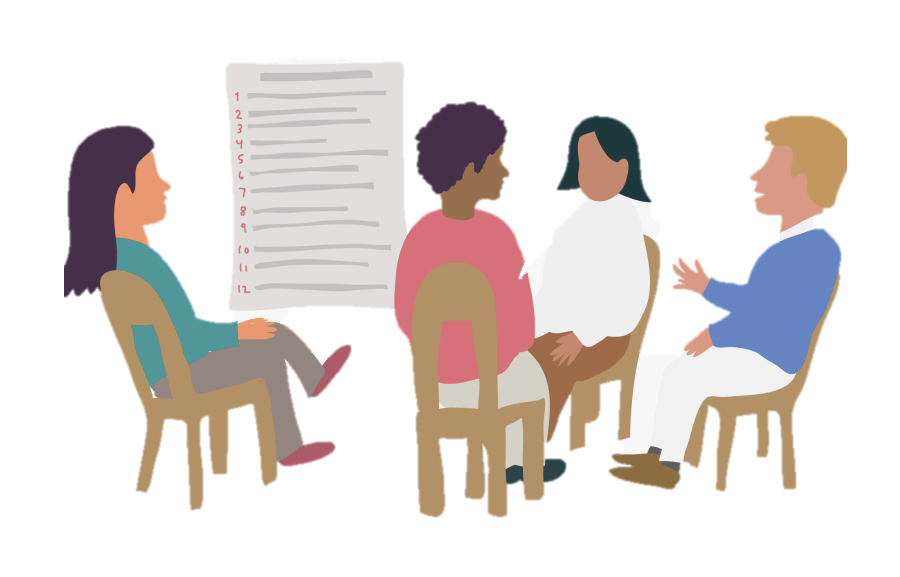 INFORM RESPONSE
Understand Community Concerns (What Matters)
Curate  Accurate Information that Addresses Community Concerns (What Matters)
Gutnick DN, Rapkin B, Chhabra R
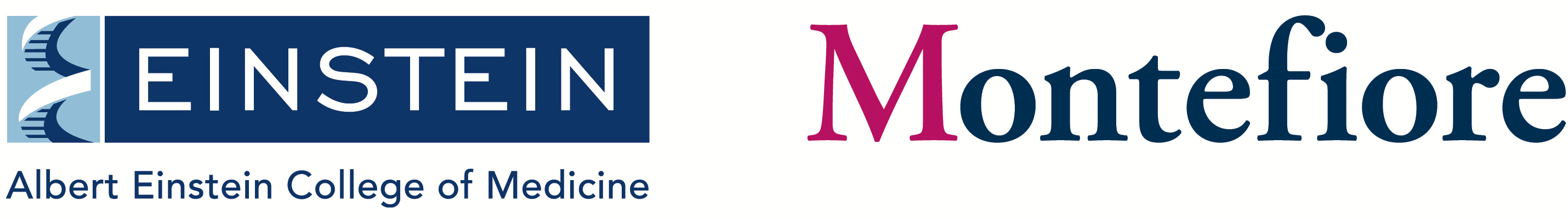 [Speaker Notes: There are several key features of the model. 
The Community Experts are paid to participate in the model
The model is dynamic and the BRAID circles meet over time with a goal of developing trust]
Conduct randomized control trial (RCT) of eLearning Module
The primary outcome is change in WHO Attitudes to Disability Scale (ADS) score between T0 and T2
Secondary outcomes are change in knowledge (%) and perception levels
Aim #3
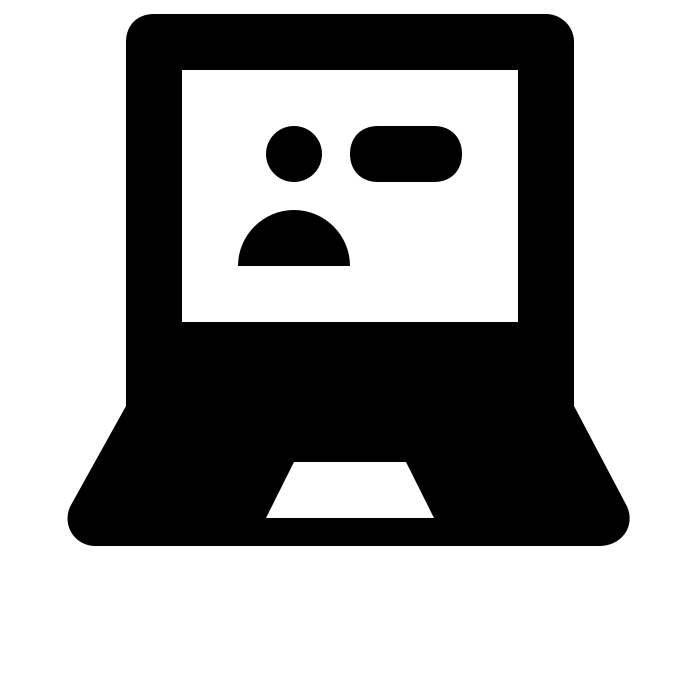 RCT:       N= 350
T0 (pre)   T1 (post)   T2 (3m FU)
Big 10 involvement:
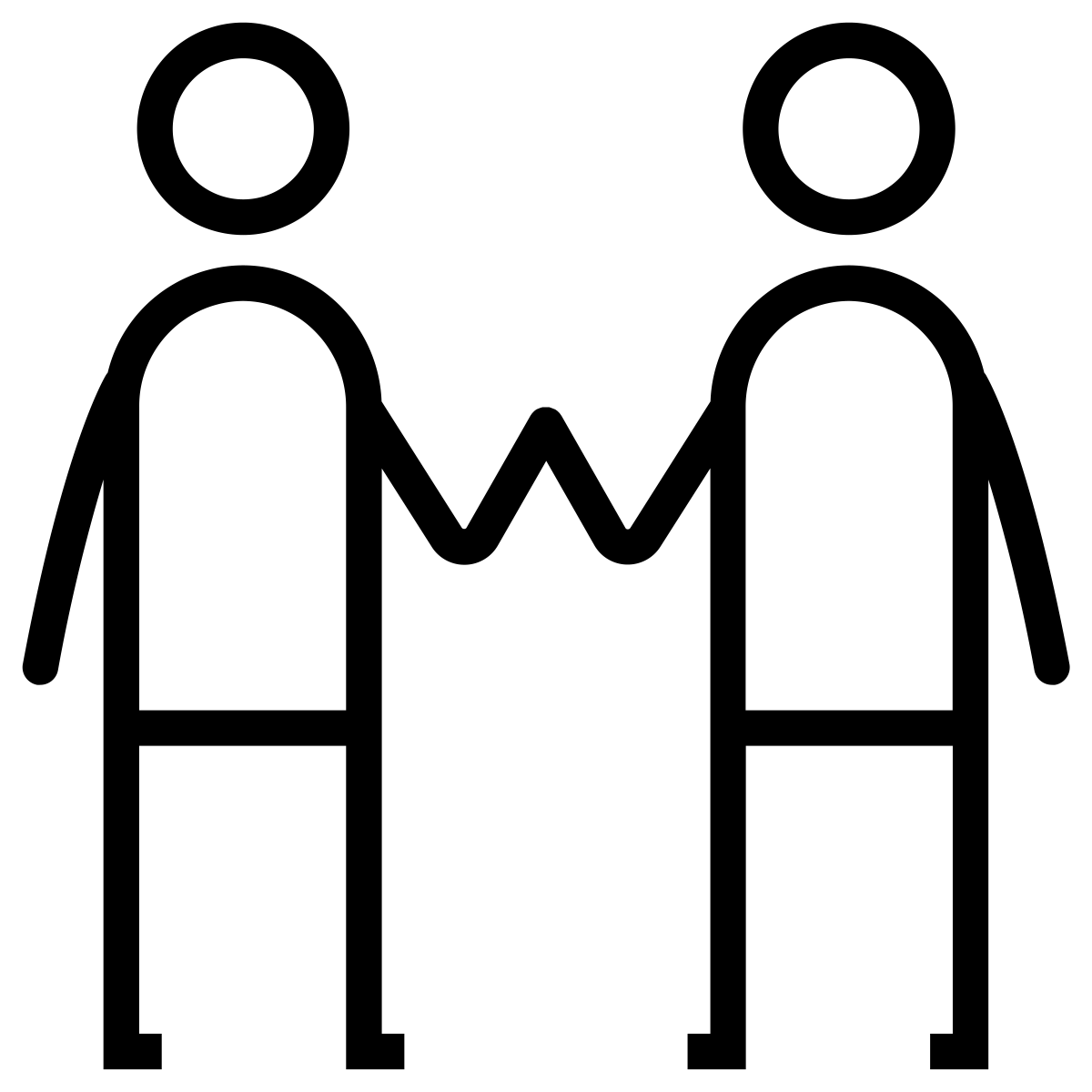 Additional Opportunities of Potential Interest

Input on project-developed protocols-, e.g., surveys and qualitative interview guides; curricular intervention
 
Analysis/Manuscripts-  collaborate on analysis/writing of cross-site manuscripts; lead analysis/write-up of your site’s findings.
Network & Disseminate
Help identify key people at your sites
Make e-introductions
Disseminate  recruitment materials (Einstein-Montefiore ICTR will create materials) via email, web posts, etc. 
o   Time Commitment: ~ 8 hours/year
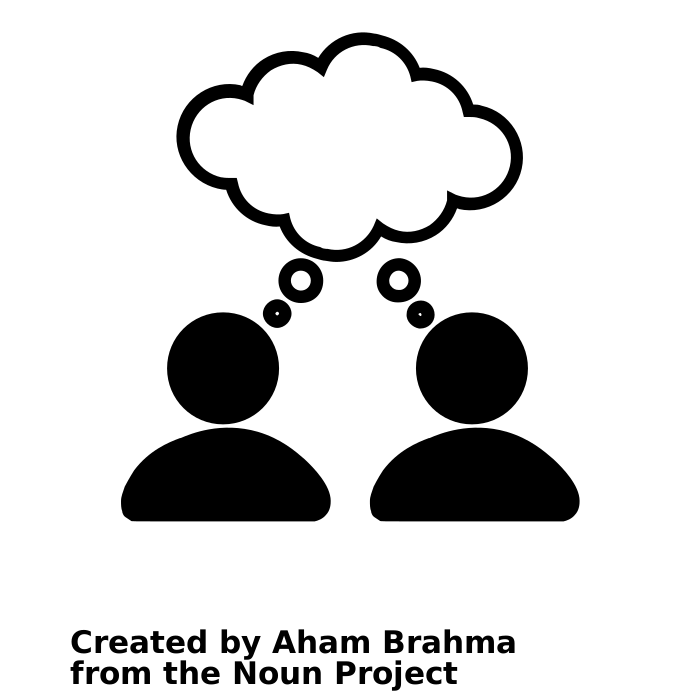 [Speaker Notes: Key people in academic and clinical divisions who could post recruitment materials , diabetes and heart disease centers, potentially office of research administration.]
Study participation:     researchers & pwdds
Surveys (researchers)
Online apt - 15 minutes (incentive: gift or donation to disability non-profit)
Discussion Groups 
PWDDs with selected health conditions (e.g., diabetes) + researchers who study conditions
PWDDs
Develop vignettes for Aim #1 survey (RFK UCEDD Self Advocates)
5 online sessions, - 60-75 minutes each (est. incentive $75/session)
Researchers
One-time 60-75 minute session (incentive: gift or donation to disability non-profit)
Identifying/recruiting (researchers)
Participate in pre/post testing of online educational module;
60-75 minutes, total (incentive: gift or donation to disability non-profit)
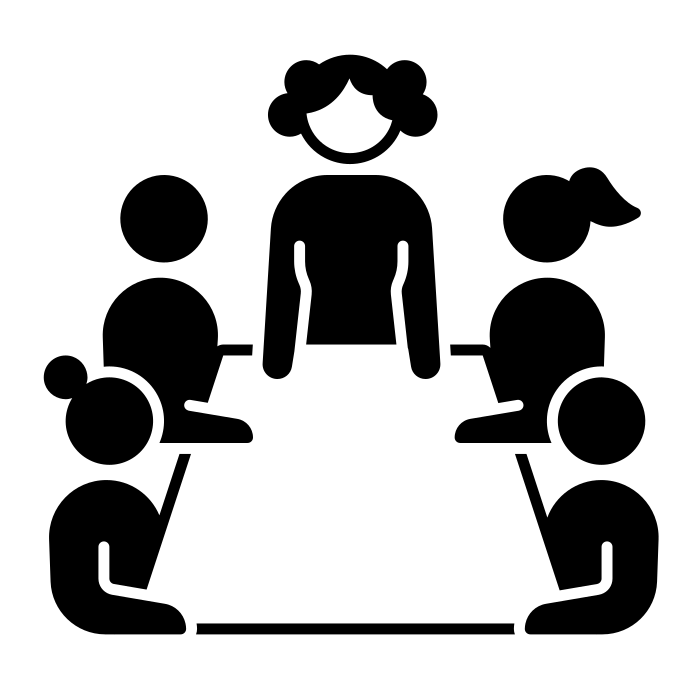 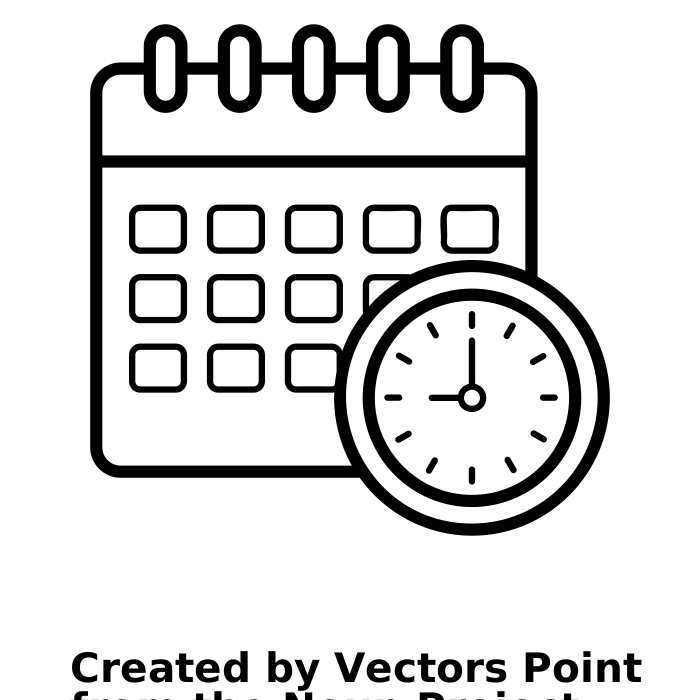 Project  timeline:  year 1
[Speaker Notes: ADKAR- the last person in this room re-used their towels]
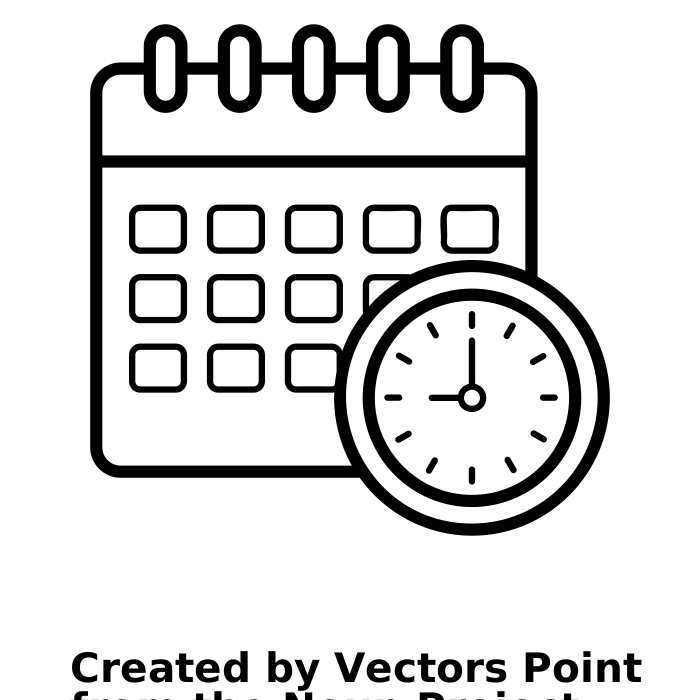 Project  timeline:  years 2 & 3
All of  You!
Cristina Gonzalez MD
Marla Keller MD
Mimi Kim ScD
Sarah Lewis MHA
Paul Marantz MD
Dawn Rudolph MsED
Orli Siegel MS, CNP
John Tschida MPP
PWDDs who inspires this work
THANK YOU
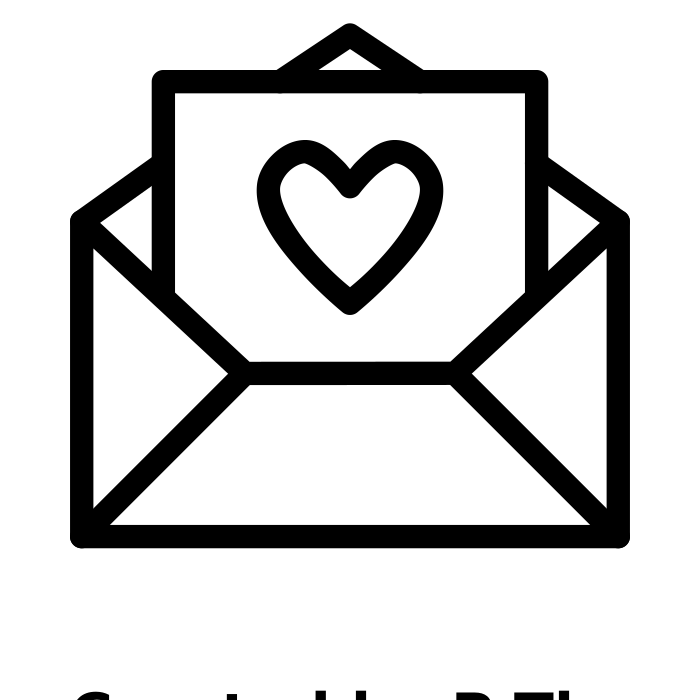 Discussion  & questions
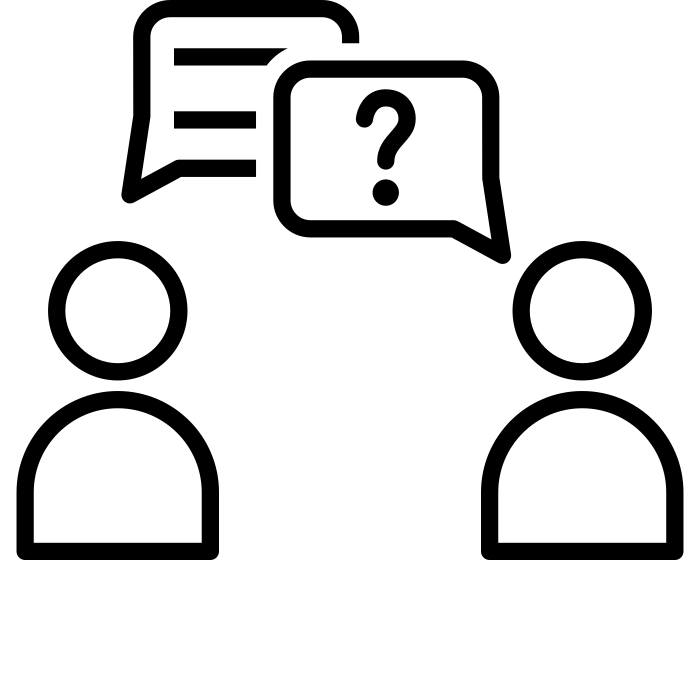